Системно-деятельностный подход в музыкальном развитии дошкольников
Цель:
Знакомство с разными видами марша на занятиях с детьми старшего дошкольного возраста.
Задачи
Вызвать интерес при восприятии маршевой музыки. - «Военный марш», «Марш деревянных солдатиков» П.И. Чайковского, «Детский марш» муз. Г. Левкодимова

Активизировать познавательную деятельность детей к определенному музыкальному жанру с помощью игровых и проблемных  ситуаций, дидактических игр триггеров.

Приобщать к творческим проявлениям через импровизацию танцевальных движений, игру на детских музыкальных инструментах.

Воспитывать чувство гордости, уважения к защитникам Родины.
Содержание этапов деятельности
Мотивация –музыкальное письмо,
Обращение с просьбой помочь герою. 
Неожиданный сюрприз – «Волшебный мешочек», в котором лежат деревянные солдатики, барабаны, тарелки, треугольник.
Создание ситуации – «Город героев»
Виды деятельности
Рассматривали иллюстрации на военную тему.
Слушали разные виды маршей.
Просмотры - мультфильма «Щелкунчик», слайдов о защитниках Родины. 
Воплощение музыкальных образов в рисунке.
Воплощение музыкальных образов через движения – игра-драматизация, подвижные игры «Донесение», «Мы военные», «Будем в армии служить».
«Будем в армии служить»
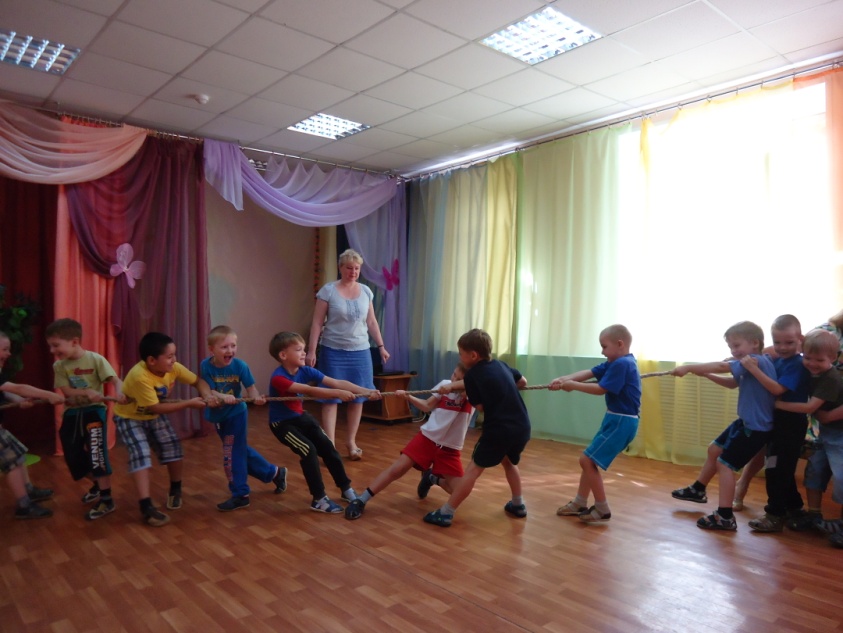 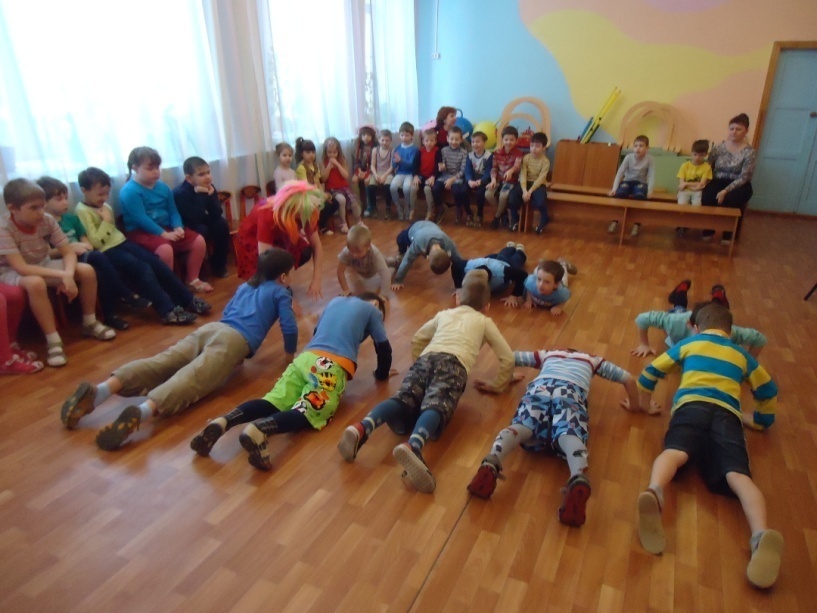 «Мы военные»
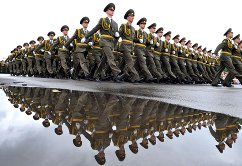 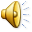 Чей это марш?
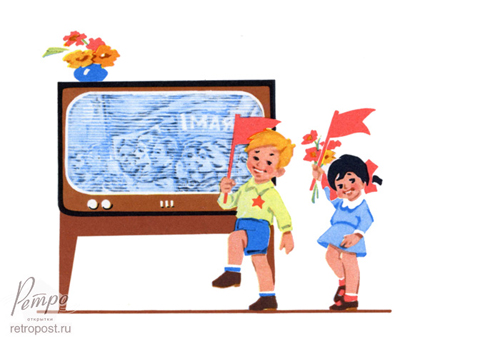 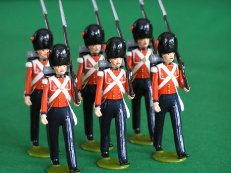 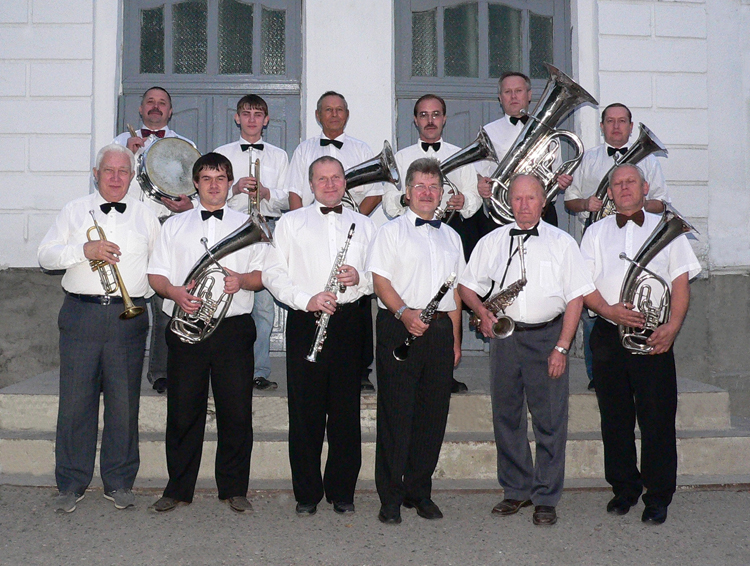 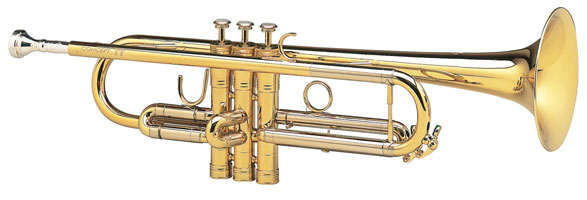 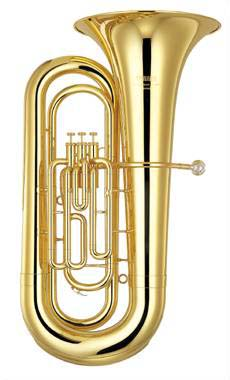 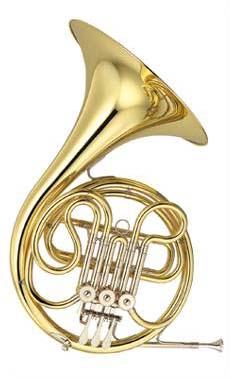 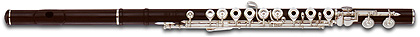 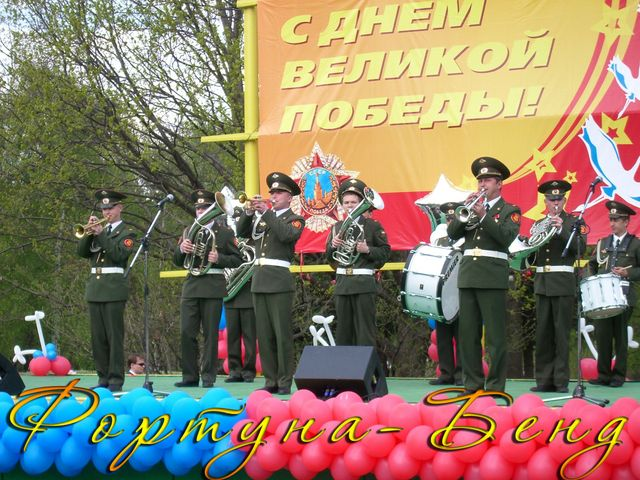 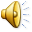 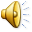 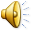 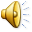 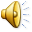 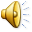 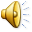 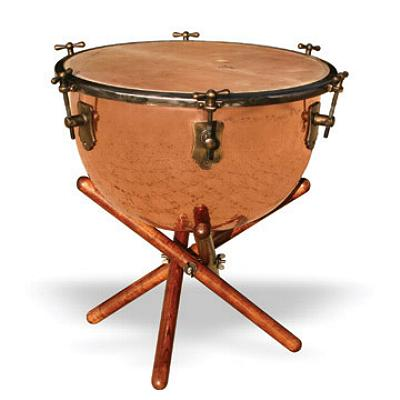 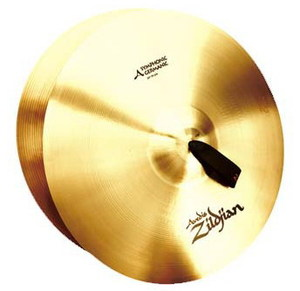 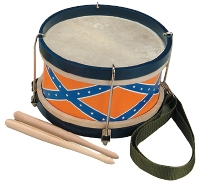 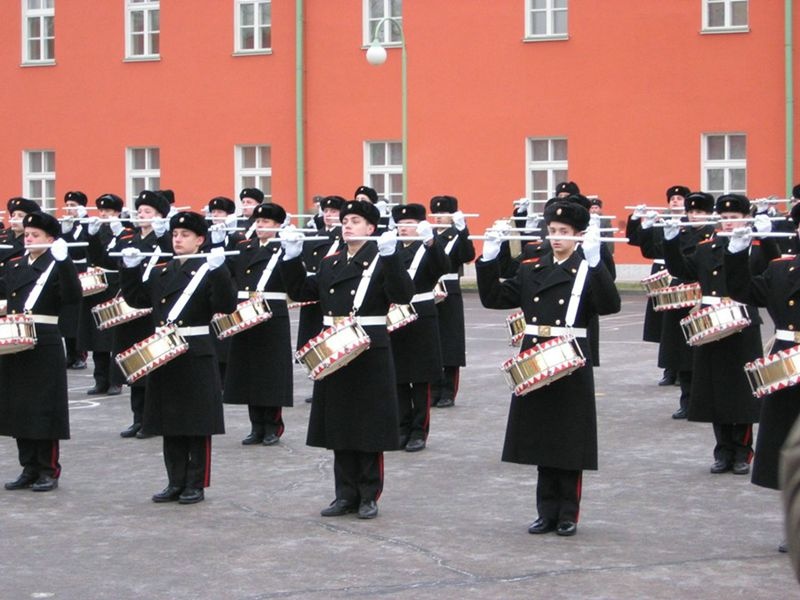 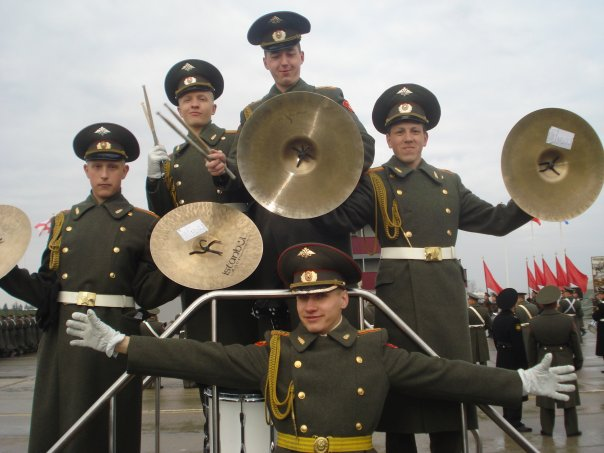 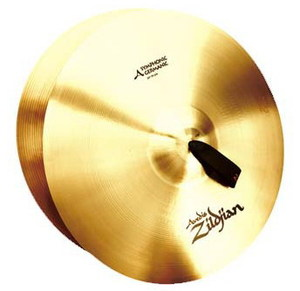 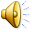 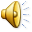 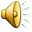 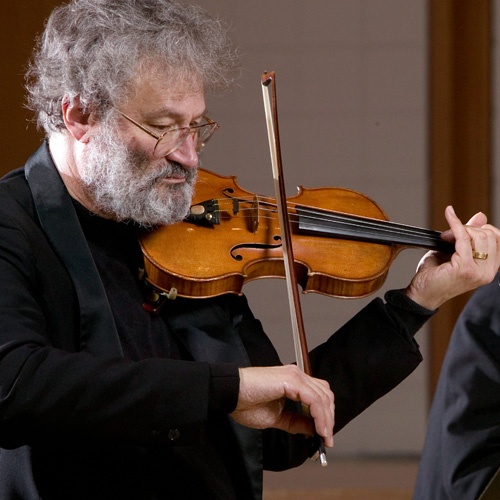 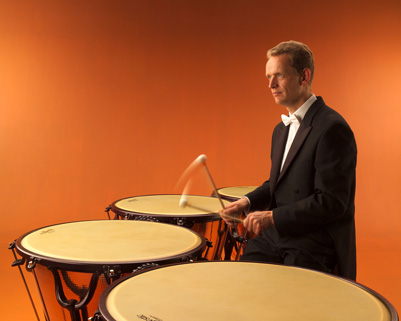 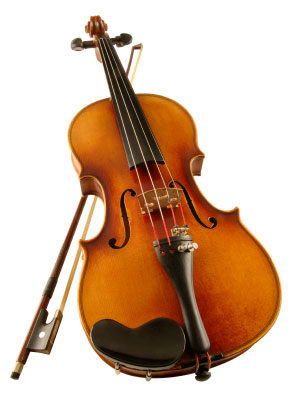 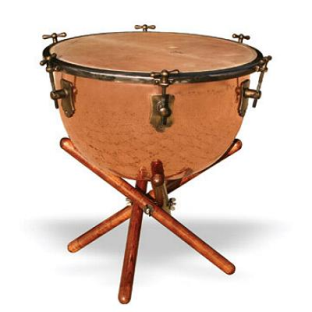 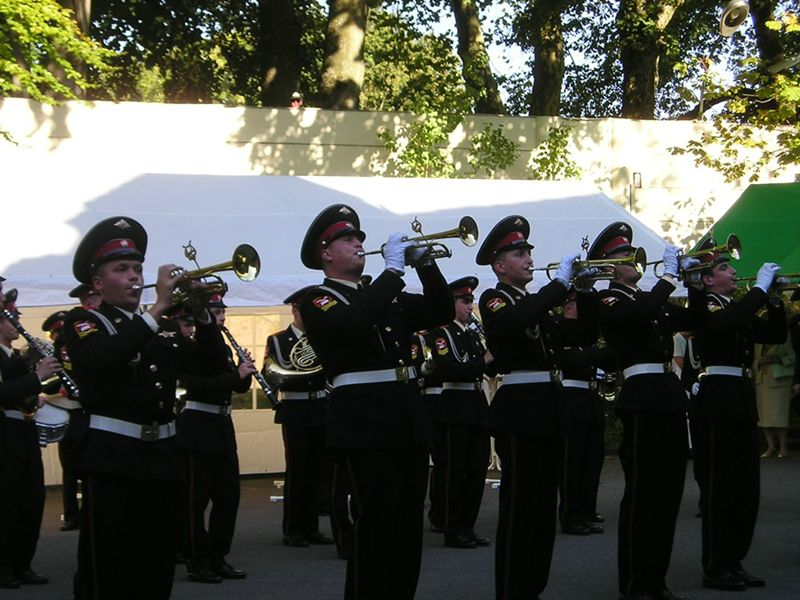 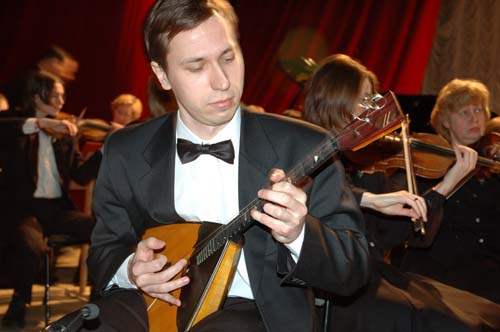 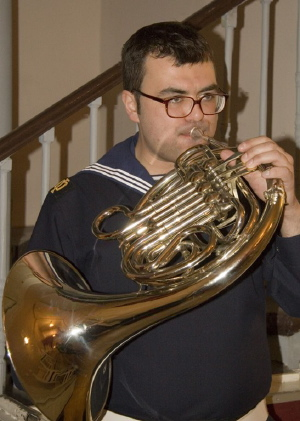 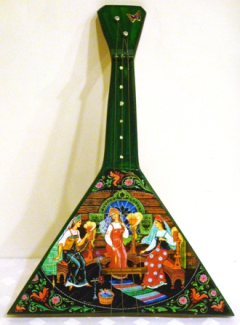 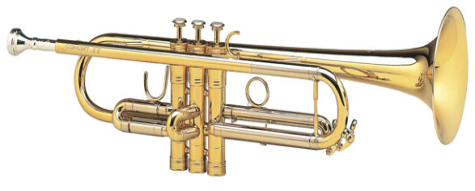 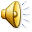 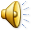 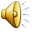 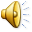 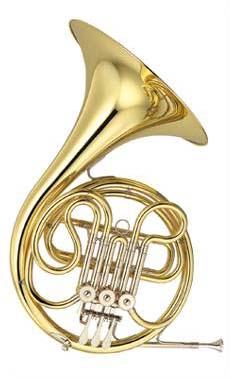 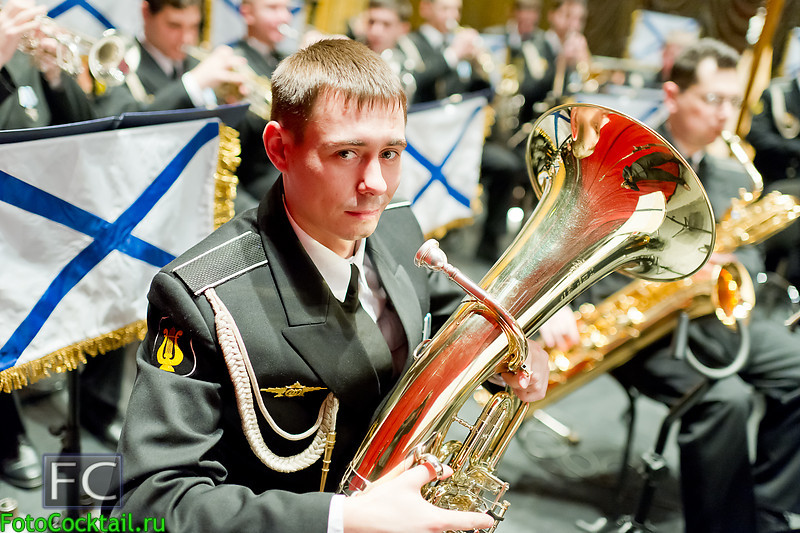 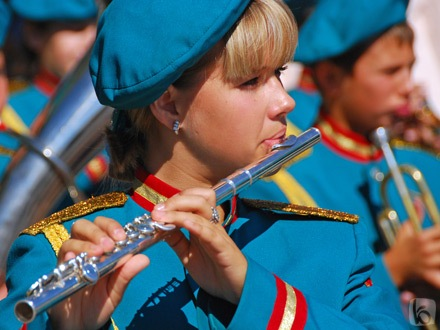 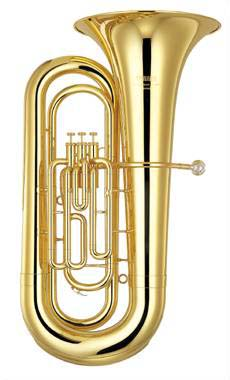 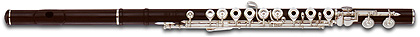 Вывод
системно-деятельностный подход способствует активному   восприятию музыки, формированию интереса к музыкальной деятельности, развивает творческие способности у детей в игре на музыкальных инструментах, музыкально-ритмической деятельности
Спасибо за внимание!